Ақсу қаласының дарынды балаларға арналған
мамандандырылған гимназиясы
Сынып сағаттарының өтілу сапасы, ата-аналармен ақпараттық жұмыс бағыты
Директордың тәрбие  жөніндегі орынбасары
Г.А. БАКИРБЕКОВА
Сыныптан тыс шараларының жүзеге асыратын басты                        3 мақсаты
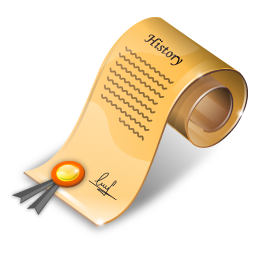 Танымдық мақсат (нені үйретемін?)
Бағыттаушы мақсат (нені дамытамын?) 
Қалыптастырушы мақсат       ( нені қалыптастырамын?)
Сынып сағаттарын өткізу барысында жиі кездесетін қателіктер
1.Шараны  өткізу барысында  тапсырмаларды тек өз пәнінің төңірегінде дайындайды. Пәннің басқа да саламен байланысы мүлде қарастырылмайды.
Мысалы: қазақ тілінен ХХІ ғасыр көшбасшысы ойынында тек қазақ тілі мен әдебиетіне қатысты сұрақтар мен тапсырмалар қарастырылған.
2.Шара барысында жағымды эмоционалдық жағдай туғызу, соған әрекет ету сирек кездеседі. 
Мысалы: сайыс кезінде  кезеңдер арасында, жеңіске жеткенде, тапсырма орындау барысында музыка, сурет, бейнефильм қолдану.   Интербелсенді әдістерді қолдану.
Патриоттық бағыттағы шара болса, рухты көтеретін әндер, үзінділер  тыңдату т.б.
3. Кейбір тапсырмалардың оқушы қиялының дамуын шектеуі.

Мысалы: «Болашақта қандай мектепте оқығың келеді?» тақырыбында жоба-үлгі қорғау тапсырмасын 1 түсті маркермен орындау
4. Оқушылардың жасына байланысты ерекшеліктерді ескермеу,  не білмеу.
Мысалы: Президент күні, Тәуелсіздік күні қарсаңында өткізілген сынып сағаттарында келесі ақпараттар берілді.
Ләззат Асанова- 25- желтоқсан күні  желтоқсан шеруіне  қатысқаны үшін  сұраққа алына  бастаған Алматы  музыкалық  училищесінің  студенті       5-інші  қабаттан секіріп, өзін құрбандыққа шалды.
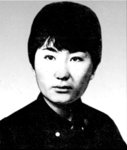 Педагогика училищесінің  студенті Сәбира Мұхамеджанова 26- желтоқсанда  4-інші  қабаттан  секіріп,өзін-өзі құрбандыққа шалды.
5. Оқушылардың дайындап келген ақпараты қызықсыз, жаттанды, сол күйінде, кейде өте үлкен көлемде, тақтада ұсақ жазумен басқа оқушыларға таныстырылады.
6. Шараны ұйымдастыру барысында  интерактивті тақта арқылы тапсырманы қосуға не т.б  қосымша құралдарды қолдануға  алаңдау.
Компьютерге қарап тұрып, теріс сөйлеу.
Тақтадағы мәліметтердің өте ұсақ жазылуы, көрінбеуі
Шара барысында берілген тапсырма, орындалатын тапсырма, жұмбақтың мазмұны оқушыға түсінікті болуы керек.
Мысалы мына жұмбақтардың жауабы болатын бірнеше жауап табуға болады. Бұл оқушыларды шатастырады.
Әрі жүреді,Бері жүреді,Бері жүреді,Кері жүреді.
Арқасында азығы,Бауырында қазығы.Азықтан өзі татпайды,жоқ болса да жазығы.
Шыққан бойда жанжал,
Жұмсайтыны қанжар.
Тозығы жеткен жұмбақ
Өмірді өлшейді,
Ешкімнен сұрамай,
Ерте іс бастама,
Тетігін бұрамай.
Ата-аналарды ақпараттандыру айдары
Заңдарды  таныстыру арқылы ата-ананың міндеті мен құқығын түсіндіру :
1.Білім Заңы:
49-бап. Ата-аналардың және өзге де заңды өкілдердің құқықтары мен міндеттері:
3) білім беру ұйымдарынан өз балаларының үлгеріміне, мінез-құлқына және оқу жағдайларына қатысты ақпарат алуға; 
4) балалардың оқу орнындағы сабаққа баруын қамтамасыз етуге міндетті.
2.Неке және отбасы туралы Кодекс
11-тарау. АТА-АНАЛАРДЫҢ ҚҰҚЫҚТАРЫ МЕН МІНДЕТТЕРІ
  70-бап. Ата-аналардың баланы тәрбиелеу және оған білім беру жөніндегі құқықтары мен міндеттері:  
  
2. Ата-аналардың өз баласын тәрбиелеуге құқығы бар және осыған міндетті.
3. Ата-аналар баласының міндетті орта білім алуын қамтамасыз етуге міндетті.
4. Баланың тәрбиесі мен білім алуына қатысты барлық мәселелерді баланың мүдделерін негізге алып және оның пікірін ескере отырып, өзара келісу арқылы ата-аналар шешеді.
3.Әкiмшiлiк құқық бұзушылық туралы
72-бап. Кәмелетке толмағандардың әкiмшiлiк жауаптылығы 
73-бап. Кәмелетке толмағандарға әкiмшiлiк жазалар  қолданудың ерекшелiктерi 
75-бап. Кәмелетке толмағандарды әкiмшiлiк жауаптылықтан  және әкiмшiлiк жазадан босату
ҚР бала құқығы Заңы4-тарау. БАЛА ЖӘНЕ ОТБАСЫ
36-бап. Защита ребенка от отрицательного воздействия социальной среды
Баланың заңды өкілдерінің ертіп жүруінсіз түнгі уақытта (сағат 22-ден таңғы 6-ға дейін) ойын-сауық мекемелерінде болуына, сол сияқты онда жіберілуіне тыйым салынады. 
5. Заңды өкiлдерi еріп жүрмеген баланың тұрғын жайынан тыс жерлерде сағат 23-тен таңғы 6-ға дейiн болуына тыйым салынады
37-бап
1. Баланың ата-анасы, басқа да заңды өкілдері, мемлекеттiк органдар, сондай-ақ баланы тәрбиелеу мен оған бiлiм беру функциясын жүзеге асыратын ұйымдар салауатты өмiр салтын және алкогольдi өнiмдер мен темекi бұйымдарының зиянды екенiн насихаттауға мiндеттi.
7-тарау. БАЛА ЖӘНЕ ҚОҒАМ
35-бап. Бала және дiн
  1. Мемлекет баланың ата-анасының немесе олардың орнындағы адамдардың дiни дүниетанымына негiзделген тәрбиеге араласпауға, бiлiм беру, тәрбиелеу, емдеу ұйымдарының және өзге де сол сияқты мекемелердiң шегiнен тыс жерлерде баланың қатысуымен дiни жоралардың жасалуына, аталған әрекеттер баланың өмiрi мен денсаулығына қатер төндiретiн, оның құқығын бұзатын және жауапкершiлiгiн шектейтiн жағдайларды қоспағанда, кепiлдiк береді
   2. Кәмелеттiк жасқа толмаған балаларға қатысты дiни жоралар ата-анасының немесе олардың орнындағы адамдардың келiсiмiмен жасалады. Балаларды дiнге тарту жөнiндегi мәжбүрлеу шараларына жол берiлмейдi.
Діни қызмет және діни бірлестіктер туралы3-бап.  8 бөлім Мемлекет және дін
8. Дін мен діни бірлестіктердің мемлекеттен бөліну қағидатына сәйкес мемлекет:
1)  Қазақстан Республикасы азаматының, шетелдік пен азаматтығы жоқ адамның дінге және ұстанатын дініне өз көзқарасын айқындауына, ата-аналардың немесе олардың өзге де заңды өкілдерінің балаларды өз нанымдарына сәйкес тәрбиелеуіне, мұндай тәрбиелеу баланың өмірі мен денсаулығына қатер төндірген, оның құқықтарына қысым жасаған және жауапкершілігін шектеген, сондай-ақ Қазақстан Республикасының конституциялық құрылысына, егемендігіне және аумақтық тұтастығына қарсы бағытталған жағдайларды қоспағанда, араласпайды;
11-  бөлім
Қазақстан Республикасының азаматтарын, шетелдіктер мен азаматтығы жоқ адамдарды дiнге көзқарасын айқындауда, діни бірлестіктердің қызметіне, дiни жораларға және (немесе) дiндi оқып-үйренуге қатысуына немесе қатыспауына қандай да бiр күштеп мәжбүрлеуге жол берiлмейдi.
Сынып жетекшілерде болуы керек:
Дінге қатысы бар ата-аналар,олардың балалары туралы толық ақпарат.
Оқушылар мен ата-аналарға деструктивті ұйымдар туралы, олардың арбау,алдау әдістері туралы ақпарат беру және оған қарсы тұрудың жолдарын меңгерту
Тыйым салынған ұйымдар туралы ақпараттандыру (жас ерекшелігін ескеру) 
 (жалған ақпарат беру, бөтен адамдардың айтқанына  көну, терроризмнің адамзатқа қиянаты, Қазақстандағы діни ахуал)
Діни экстремизмнің алдын алу бойынша ұсынылған сынып сағаттарының тақырыптары
Діни қауіпсіздікті  сақтау
Ұлтаралық қатынастар және Қазақстанның бейбіт жолы 
Ұлттық және діни шыдамдылық» 
Діни қауіпсіздікті нығайту 
Діни секталар  құрсауында
Секталардан сақ болайық
Мен дін туралы не білемін?
Діни экстремизмнің  зияны 
Сақ бол, діни экстремизм